«Внеурочная и проектная деятельность педагога как средство организации учебно-исследовательской деятельности учащихся начальных классов»Автор: Гагарина О.А. учитель начальных классов МАОУ «СОШ № 102 с УИОП» г.Перми
Как и когда???
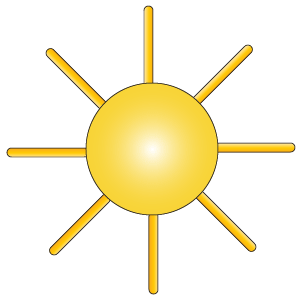 Интернет
Рифей
СДЮТЭ
учитель
Другие ОУ
библиотека
Хобби детей
Внеурочная деятельность:
Авторский курс ВД по смысловому чтению
Курс «Занимательная математика» с пособием Иванова.
Курс «ШРР»
Курс «Туризм»
Авторский пакет проблемных заданий метапредметного характера по окружающему миру.
Участие  детей в интернет конкурсах, викторинах,олимпиадах.
Онлайн тестирование.
Проектная деятельность учителя.
Проект по формированию умения скорочтения.
Лонгитюдный проект «Мастер счёта»с использованием тренажёра
«Дневник здоровья»
«Английский вокруг нас»
Участие в профессиональных пробах : веду педагогический класс.
Результаты:
Победа Леонтьевой А. в городском конкурсе исследовательских работ (школа 120) 
Исследовательская работа Митясовой А. по  творчеству пермских поэтов  , сочинение  собственных стихов и победа в конкурсе  художественного чтения (школа 120)со стихотворением собственного сочинения.
Свидетельство об участии в конкурсе исследовательских работ с  международным участием «Мир глазами детей»Леонтьевой А.
Участие в школьной НПК с работами по прикладному творчеству и по туризму Пермяковой О. и Ворончихиной О. 
Подготовка и выступление на уроках окружающего мира по темам исследования Гришин Р. «Решение открытыз задач» и «Необычные породы животных» 
 Данилов В. «Экспериментальная деятельность как способ изучить мир. »
Приём «ПОПС»
 
П – позиция (в чем заключается точка зрения)
Мы считаем, что технология  
 
                                                                                      ,
О – обоснование (довод в поддержку позиции)
потому что это – 
 
 
 
                                                                                     ,
П – пример (факты, иллюстрирующие довод)
 
 
 
 
                                                                                     ,
С – следствие (вывод)
поэтому
 
 
 
 
 
                                                                                      .